IL SISTEMA SCOLASTICO TURCO
SELIN TUMEN 1746184
INDICE
STORIA
PRIMI REGOLAMENTI
OCCIDENTALIZZAZIONE
SISTEMA ATTUALE
ULTIMA LEGGE
CONFLITTI
CONCLUSIONE
Turchi Nomadi
I Turchi Nomadi;- Vivevano nella natura e con la natura. - I bambini venivano educati in base alle richieste di una vita nomade e una religione ‘pagana’…
L’Islam,
la Filosofia;
gli Ottomani
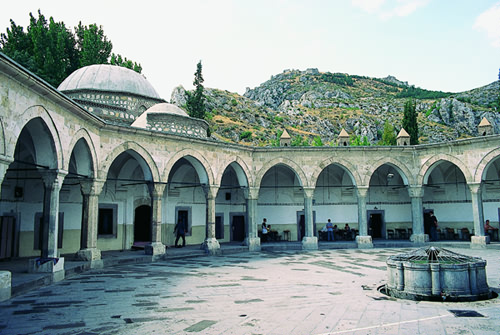 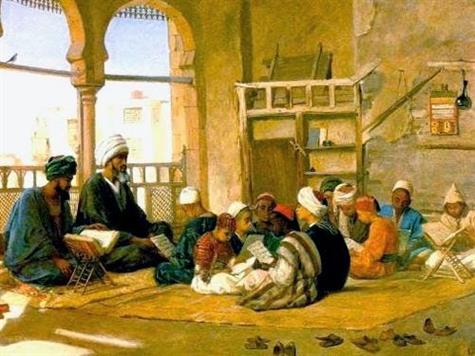 Impero Ottomano (1302-1922)
L’istruzione rende l’umano ‘umano’!
LA DOMANDA:
«Come vorremmo formare una persona?»

LA RISPOSTA DIPENDE DA..
-IL TEMPO
-IL LUOGO
-LA POLITICA
II. MAHMUT : MINISTERO ISTRUZIONE GENERALE (1857)
-- Il primo cambiamento…

REGOLAMENTO DI ISTRUZIONE GENERALE (1869)
-- Le prime iniziative di regolare il sistema scolastico dell’Impero Ottomano sono state attuate nell’anno 1861. E’ stata provata una sintesi del sistema vecchio (turco) e del nuovo (occidentale).
-- Diritto di Istruzione, Metodi, Formazione Degli Insegnanti, Sistema Di Valutazione, Finanziamento…


                Le prime prove di occidentalizzazione…
Repubblica di Turchia (1923)Dopo la fondazione della Repubblica di Turchia(1923) sono state attuate tante rivoluzioni, anche nell’istruzione. Ad esempio…
LEGGE DI UNIFICAZIONE DEL’ISTRUZIONE (1924)
RIVOLUZIONE DELL’ALFABETO (1928)
UNIVERSITA’ DI ISTANBUL (1933)
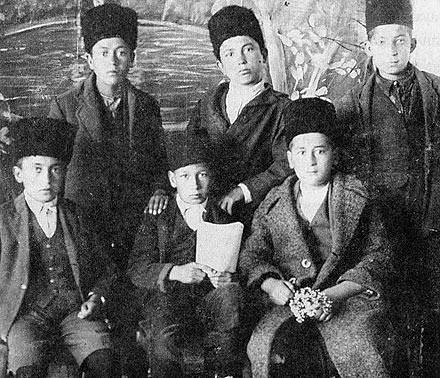 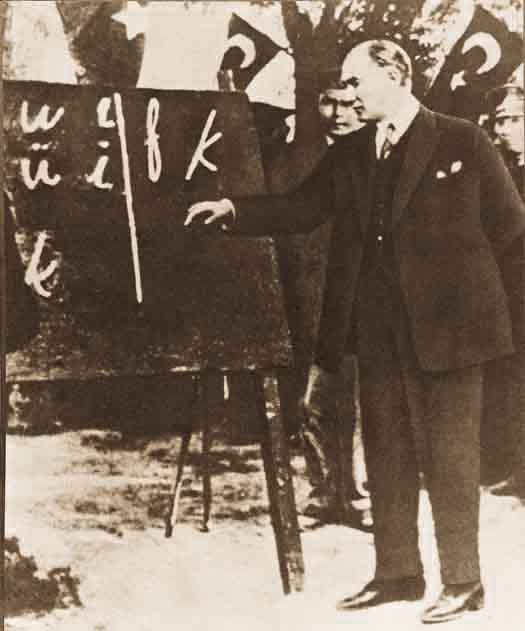 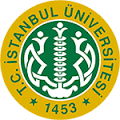 Il sistema attuale;
È stato attuato nell’anno 1973 con la ‘Legge Fondamentale Di Istruzione Nazionale’, n° 1739.

Gli obiettivi fondamentali;
Generalità e uguaglianza
Istruzione LAICA
Esigenze dell’individuo e della società
Diritto all’istruzione
Formazione sulla Democrazia
Istruzione mista (f/m)
Collaborazione tra scuola e famiglie
ISTRUZIONE FORMALE
Anche se nel sistema scolastico si parlava dell’uguaglianza, non c’è mai stata come era stata scritta. 

Infatti per questa ragione, negli anni 1961, 1982 e 1997 è stata enfatizzata, nuovamente e legalmente, l’uguaglianza nell’istruzione.

La Turchia ha firmato la ‘Convenzione Sui Diritti Dei Bambini’ nell’anno 1995. 
	-’Ogni individuo è considerato bambino fino ai 18 anni.’
	-’L’Istruzione è obbligatoria e gratuita per tutti.’
Le ricerche di Keskin e Demirci (2003) ci mostrano il contrario





Quasi 200.000 bambini non vanno a scuola, e 2/3 di questi sono bambine.
(MINISTERO DELL’ISTRUZIONE, 2012)
MARZO 2012, LA LEGGE N° 6287 ‘4 + 4 + 4’..
Questa ultima legge, che è stata fatta e proposta dal Partito Per la Giustizia E Lo Sviluppo, ha causato tanti conflitti.
Prevede un’istruzione obbligatoria di 12 anni, suddivisi in gruppi da 4 anni. 

Perché
Non è stata accettata in maniera democratica..
Ha diviso l’integrità del programma d’istruzione..
La legge incoraggia ‘la formazione a distanza’ per gli ultimi 4 anni ‘obbligatori’..
I bambini i quali hanno compiuto 60 mesi dovrebbero andare a scuola, invece di pre-scuola..
Le lezioni di religione sono obbligatorie, contrastando la laicità
Le famiglie hanno più autonomia di decisione riguardo l’obbligo scolastico..
IN CONCLUSIONE..
Il sistema scolastico turco è stato guidato dai processi storici..
Negli ultimi 100 anni, con la fondazione della Repubblica e dopo le riforme, lo scopo è stato un’istruzione ‘occidentale’.
L’Uguaglianza nell’istruzione è stata sempre enfatizzata ma mai effettuata efficacemente. (Keskin, Demirci, 2003)
Con l’ultima legge, la situazione del sistema è diventata ancora più controversa.
I dibattiti continuano…
«Şu mektepler olmasaydı, maarifi ne güzel idare ederdim.»
(Se non ci fossero state le scuole, sarebbe stato più bello amministrare l’istruzione.)

Emrullah Efendi (1859-1914), Ministro Dell’Istruzione Turco (1910-1912)
Grazie per l’attenzione…